Brügger koncept
Diagnosticko a terapeutický koncept vyvinutý dr. Aloisem Brüggerem .
Působením patologicky změněné aferentní signalizace dochází v pohybové soustavě ke vzniku reflektorických ochranných mechanismů (tzv. nociceptivní somatomotorický blokující efekt).
Cíl terapie- eliminace patologicky změněných aferentních signalizací, snaha o dosažení vzpřímeného držení těla.
Vzpřímené držení těla dle Bruggera
Přítomnost thoracolumbální lordózy od os sacrum po Th5
globální pohybový vzor
protiklad sternosymfyzálního zátěžového držení
harmonické protažení 2 proti sobě jdoucích lordotických úseků: thoracolumbálního (od sacra po Th5) a cervicokraniálního (od Th5 kraniálně) 
tzv. velká diagonální smyčka (6 skupin svalů): svaly zvedající hrudník, ZRory RAK, fixátory lopatky, břišní svaly, svaly klopící pánev vpřed, funkční třmen nohy
svalové smyčky ve vzájemné kooperaci
Využití v diagnostice
- z h o d n o c e n í  p a t o l o g i c k ý c h 
    a f e r e n t n í c h  v l i v ů 
 - u r č e n í  t z v . r u š i v ý c h  f a k t o r ů
důkladná anamnéza
hodnocení habituálního držení těla
hodnocení korigovaného držení
Terapie
korekce držení těla 
pasivní terapeutické postupy 
    - horká role 
    - neurologické kontrakční postupy
aktivní terapeutické postupy 
    - agisticko-excentrické kontrakční postupy
    - cvičení s therabandem 
    - activities of daily living 
    - základní (aktivní) cviky 
    - terapeutická chůze dle Brüggera
Přípravná opatření 
polohování ve vzpřímeném držení těla + speciální tepelné aplikátory fango obklady
obklady kladené na klíčové oblasti
• sternokostální skloubení 
• extenzory šíje 
• bederní páteř 
• oblast symfýzy 
• adduktory stehen 
zejména relaxační účinek
neurologické kontrakční postupy: rychlé, chvějivé pohyby
AEK: pro zlepšení funkčního svalového synergismu agonistů a antagonistů 
cvičení s therabandem: forma autoterapie, střídavá excentrická a koncentrická kontrakce
ADL: nácvik všedních denních činností s integrací SDT 
terapeutická chůze dle Brüggera: ovlivnění globálních pohybových vzorců
Výchozí poloha 
pohodlný sed s rukama volně podél těla 
navinutí Therabandu
posadit se na střed Therabandu
uchopit konce Therabandu a překřížit na zádech
pruhy Therabandu dále položit přes ramena
Theraband překřížit na hrudníku ve výši hrudní kosti uvést do lehkého tahu vpřed a dolů
nakonec Theraband zafixovat tím, že se volné konce vloží pod stehna a přisednout je
theraband vyvolává lehký tah na trup ve směru ohnutí vpřed
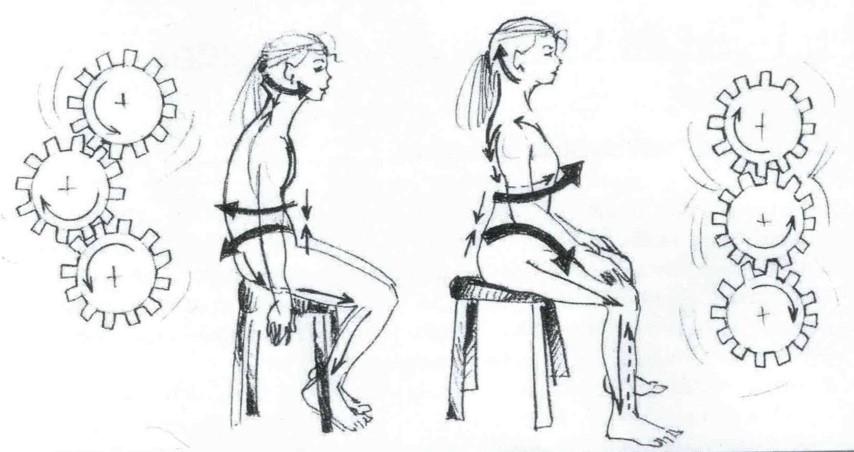 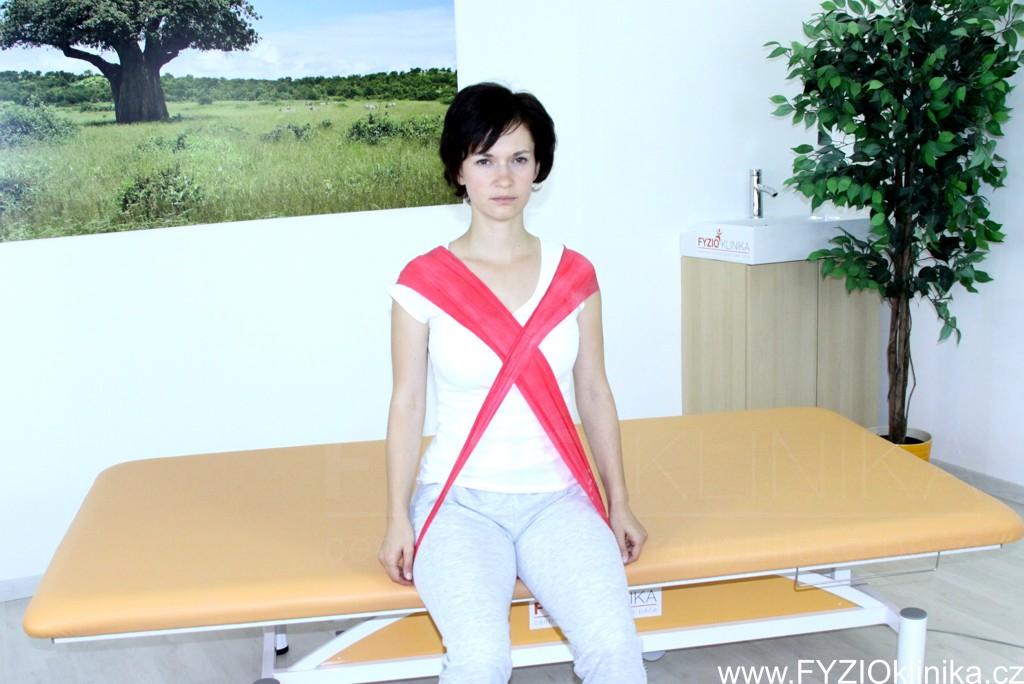 Konečná poloha 
napřímit se proti odporu Therabandu
lehce naklopit pánev vpřed (sed na sedacích hrbolech)
napřímit se v oblasti hrudníku
pohodlně a stabilně roznožit dolní končetiny, tak aby bérce směřovali kolmo k zemi
snažit se udržet tříbodou oporu (pata, palcový a malíkový kloub)- udržet několik minut
povolit trup ze vzpřímeného do pohodlného sedu.
ŠKOLA ZAD
preventivní koncept boje s bolestí v pohybové soustavě objasňuje vznik bolestí v hybné soustavě systematizuje metody, které mají od obtíží pomoci
popisuje zásady chování se ke svému tělu v nejčastějších denních situacích
popisuje vhodné x nevhodné zátěžové polohy doporučuje vhodné cvičení 
minimalizování a prevenci algické symptomatologie
cílem je edukace optimalizace pohybu v různých zátěžových situacích
indikace
pacienti s chybnými pohybovými návyky 
pacienti se strukturálními poruchami s přetrvávajícími neekonomickými pohybovými návyky
pacienti ohroženi statickým či dynamickým přetěžováním pohybového ústrojí 
hypermobilní jedinci
kontraindikace
pacienti s akutními bolestmi 
poruchy CNS, kdy je ovlivněno řízení hybnosti (RS,…) 
aktivně nespolupracující jedinci
principy školy zad
edukace optimalizace pohybu (ekonomičnost pohybu) 
edukace správných poloh 
dobré vstupní informace k provedení kvalitního pohybu 
nutnost svalové koordinace a dobré řízení mozkem (nižší svalová unavitelnost, lepší aktivní relaxace, menší nocicepce )
Optimalizace pohybu 
pohyb vykonávaný tak, abychom udrželi zatížení organismu v mezích, kdy toto zatížení nepovede k jeho trvalému poškození = ekonomizace zatěžování v kloubně svalové jednotce 
ekonomizace  pohybu nebo statické zátěžové polohy 
vyhýbat se opakovaným stereotypním pohybům: dochází ke svalové únavě a poškození hybného systému
iniciálně protažení zkrácených svalů 
mírný sklon sedací plochy vpřed (klopení pánve vpřed - prodloužení sternosymfyziární distance, protažení břišních svalů + břišní dýchání) 
klouby kyčelní výše než klouby kolenní 
paty pod koleny 
abdukce v kyčlích 45 ° 
osa chodidel v ose stehen 
korekce postavení hlavy 
držení RAK do lehké ZR 
dynamicky měnit postavení pánve, protažení šíje
Biomechanika zatížení 
v ose – vzniká zátěží v ose páteře tlakem a tahem, na ploténku je to rovnoměrně rozložené (nehrozí poškození). Síla je rovnoměrně rozložena.
2) v ohybu – je škodlivější, protože tlak není všude stejný. Asymetrickým zatěžováním vzniká škodlivé napětí v ohybu s možným poškozením struktur.
Optimalizace zatížení
stejné zatížení na druhé straně (např. nákup do 2 tašek) 
vyvážení tahem na druhé straně (např. vzpřímení trupu aktivací svalů vzpřimovačů trupu) 
3)  podepřením zatížené strany (např. podepřením hlavy při práci vsedě, podepřením rukou o stehno při práci v předklonu na zahrádce, podepřením jednou rukou o okraj vany při jejím čištění apod)
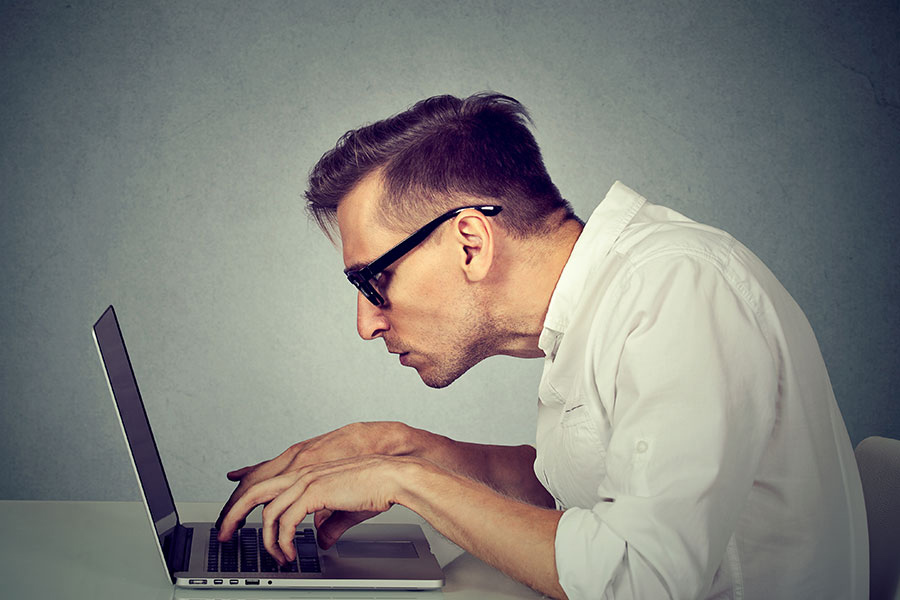 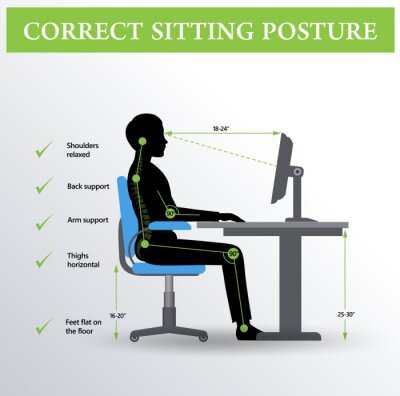 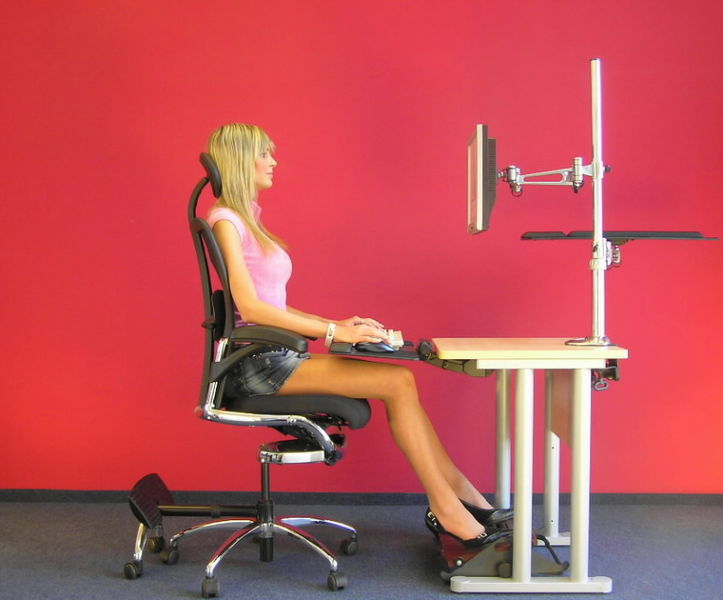 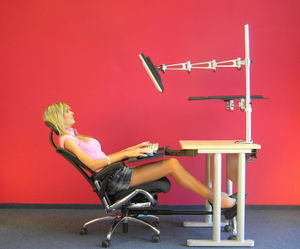 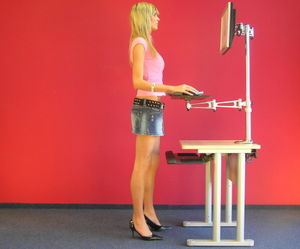 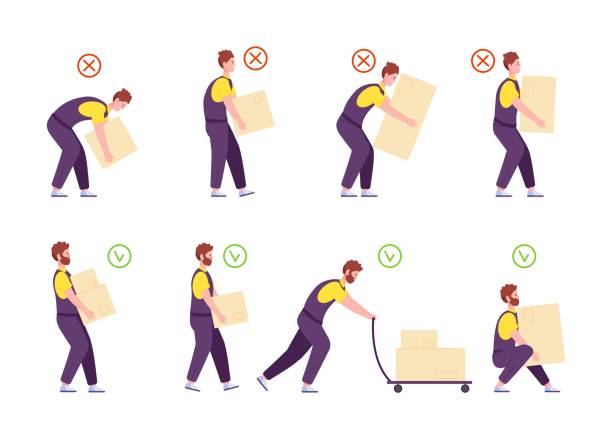 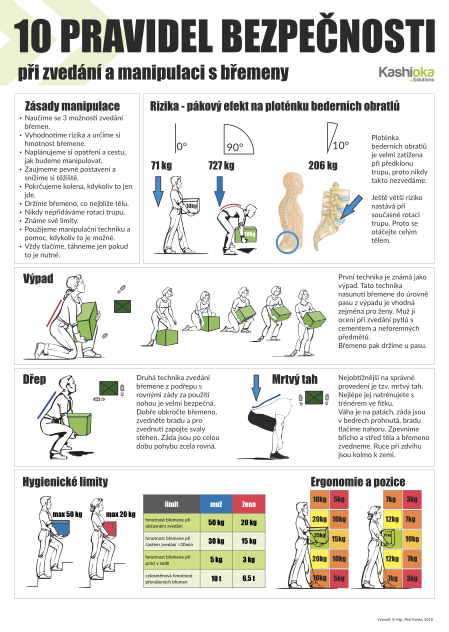